CS239-Lecture 7UDF Optimizations
Madan Musuvathi
 
Visiting Professor, UCLA 
Principal Researcher, Microsoft Research
Schedule update
Paper presentations
read your paper well before the presentation (ideally, at least a week before)
- consult with me on the difficult parts

assume everyone has read the paper
- your goal is to quickly summarize the paper
- bring out the key points for discussion in the class
- cull insights about the topic by reading related work

plan on 15-20 minute talk with 25 minutes discussion
Pop Quiz
The State of California recently decided to charge sales taxes on Amazon shipments to California residents. The following query calculates the additional taxes incurred by this change:

purchases: a set of (user_id, purchased_product, price_before_taxes)
addresses: a set of (user_id, address, zipcode)
A = join(purchases, addresses, purchases.user_id == addresses.user_id)
B = reduce(A, user_id, sum(price_before_taxes))
C = filter(B, if_in_california(zipcode)) 
Output C

Name two optimizations that you can perform on this query. Justify why these optimizations will produce a faster plan
Opening the Black Boxes in Data Flow Optimization
Yi Dingydinglavender@ucla.edu
Overview
What is a Black Box?
	User Define Functions!

What does “open” mean?
	Static Code Analysis!
	No Knowledge of Algebraic Properties!
Background
Stratosphere:
	Nephele engine + PACT complier
Operator: Second-Order Function + First-Order 	       User-Defined Function(UDF).
Background
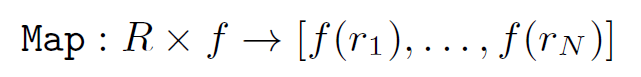 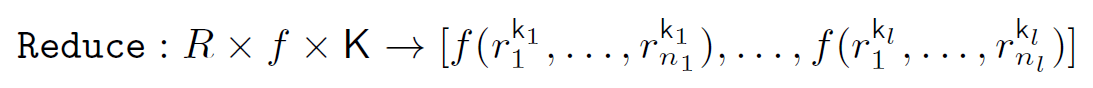 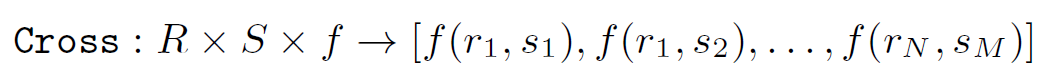 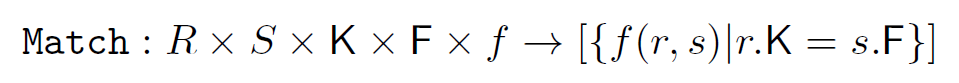 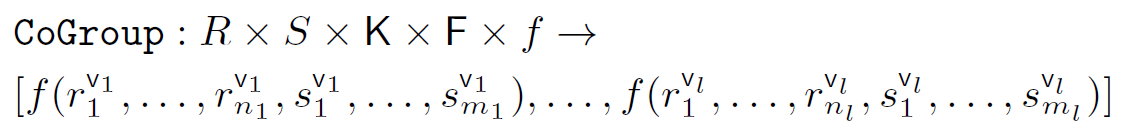 Example 1
Reorder!
Review Example
Problem!!!!!
Conditions
Conflict – one attribute appears in both operators’ write set or in one operator’s read set and in another’s write set.
Condition
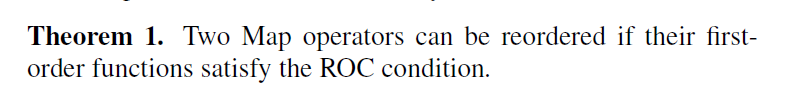 Example 2
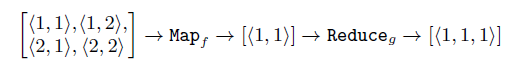 ROC Holds!
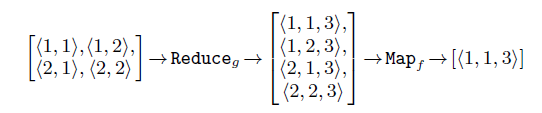 Condition
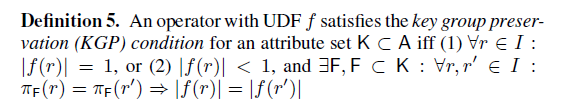 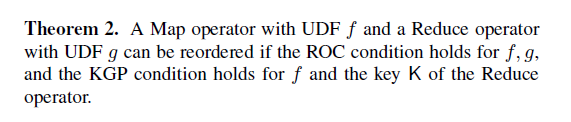 Together with ROC & KGP, we can determine almost all UDFs whether they can be reordered!
Implementation
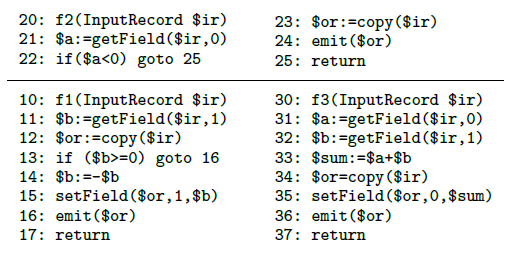 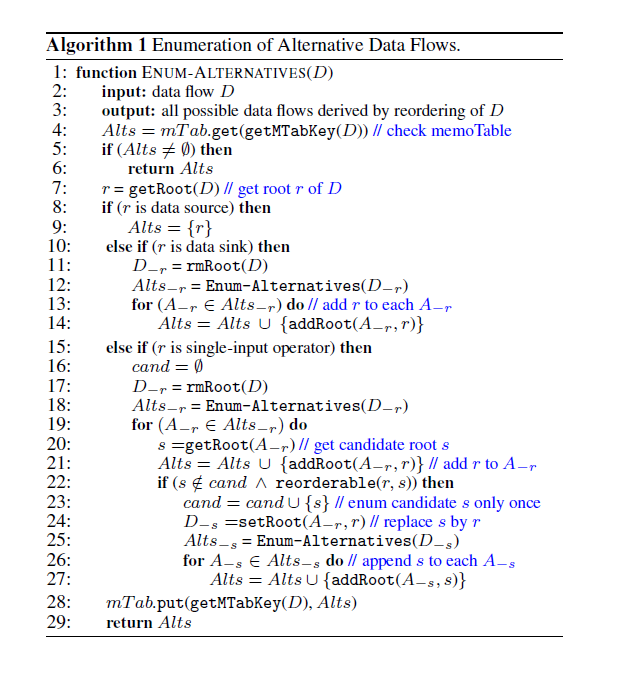 Enumeration
Evaluation
Relational Online Analysis Processing
Text mining
Non-relational Clickstream Processing
New Model:
Static Code Analysis, Enumeration
Cost Model: 
Network IO, Disk IO, CPU Cost
Evaluation
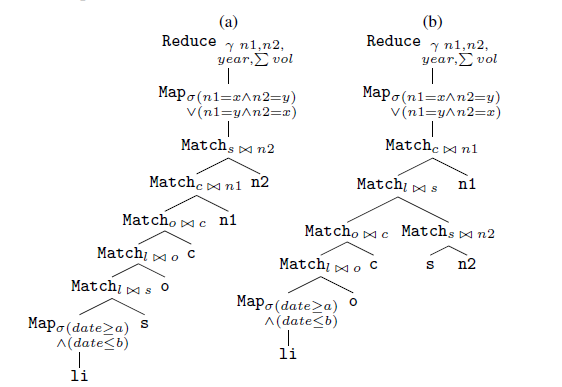 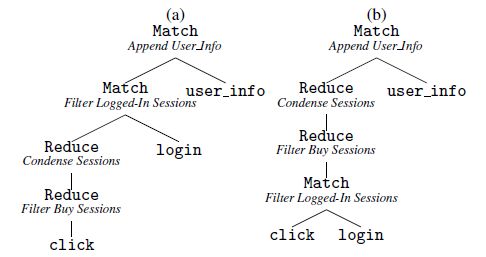 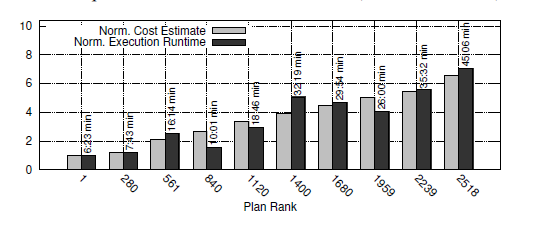 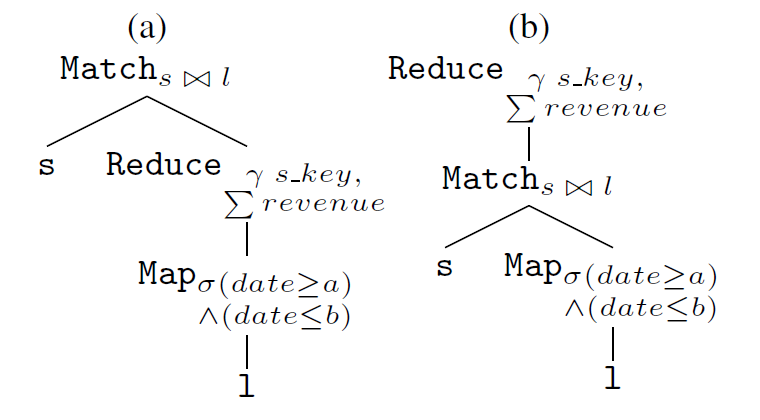 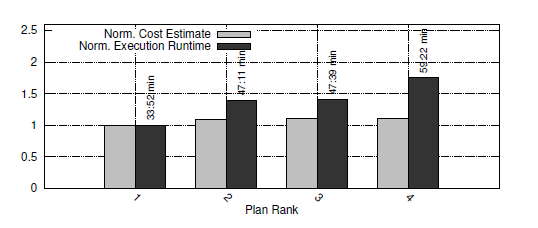 Future Work
Enumeration costs time

To identify beneficial reorderings

Wider range of optimizations

Semantic information
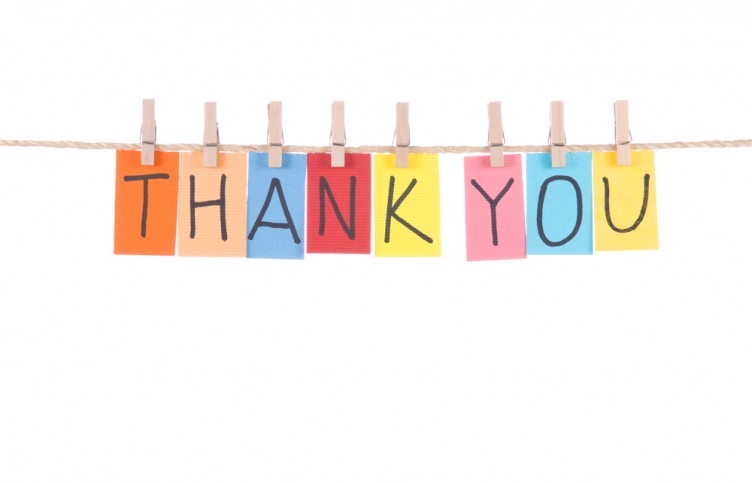 Spotting Code Optimization in Data Parallel Pipelines through PeriSCOPE
Muhammad ALi Gulzar
Outline
Introduction
 Running Example
 Optimizations using PeriSCOPE
Column Reduction
Early Filtering
Smart Cut
 Evaluation
Data Shuffling is Expensive
Disconnect b/w Pipeline and Code Optimizers
Pipeline Optimizers
  Logical optimizers work on high level pipeline topology
  Unable to consider procedural code (black box) while optimizing
 Compiler Optimizations
 Works only on user defined functions
 Unaware of the pipeline -> No inter-stage optimizations
Manual Optimizations 
Tedious
Error-prone
 Spark, MapReduce etc , being unaware of the UDFs, apply only   logical optimizations on the workflow
Example
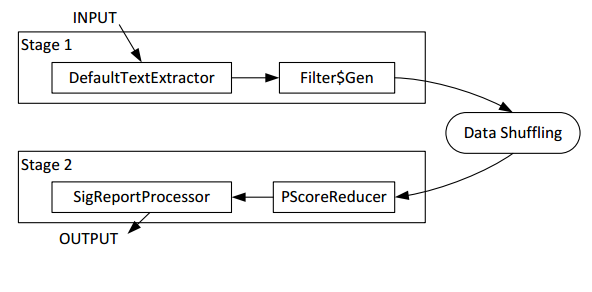 If filter GetLength(query) > 4 was written in the procedural code PScoreReducer then this optimization could not be performed
PeriSCOPE -- Overview
Optimizes procedural code  of SCOOPE programs

 Connects data-flow of the program to the high-level pipeline

 Searches for code candidates susceptible to optimizations

Three core optimizations:
Column reduction
Early filtering
Smart cut
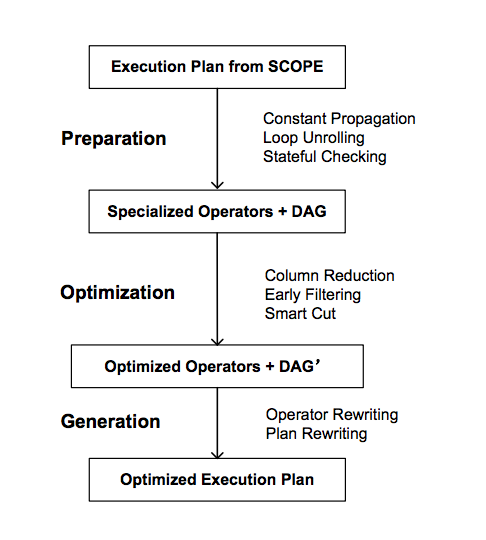 Running Example
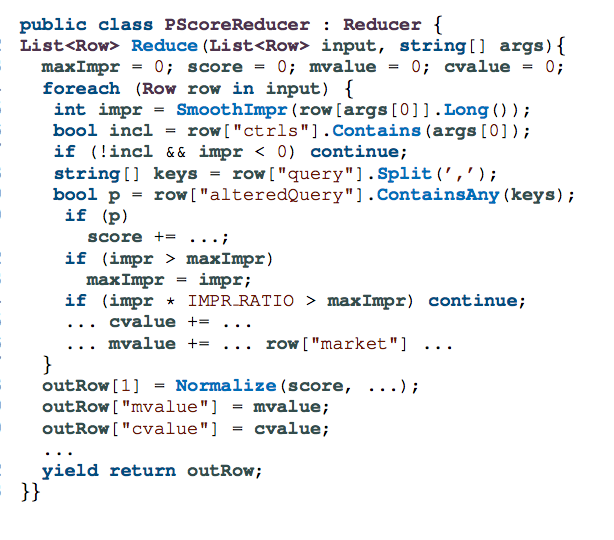 Column Reduction
Problem 
  Unused column in data parallel programs consume high network I/O
  Well established concept i.e. Early Projection and also applied on procedural code (UDFs) [Manimal '11]

 Solution by PeriSCOPE
  Analyze dependency between input and output columns of all operators
  Remove unused columns and associated computations 

 Limitation in PeriSCOPE's column reduction
   No column reduction can be applied if the column name is unresolved
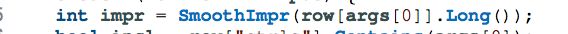 [Speaker Notes: Commonly occur due to code reuse]
Column Reduction in Example
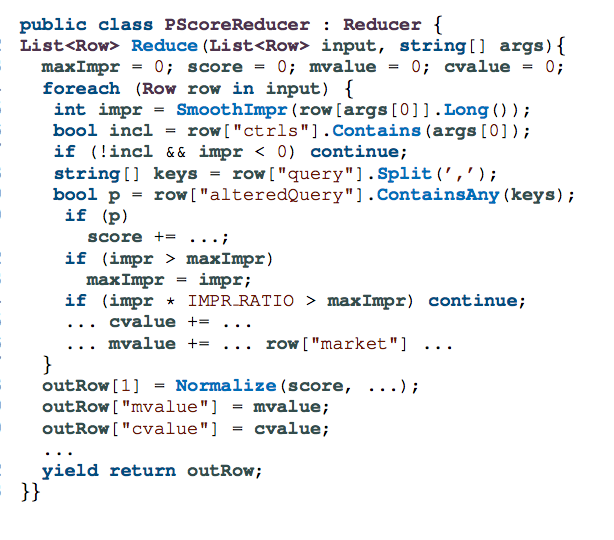 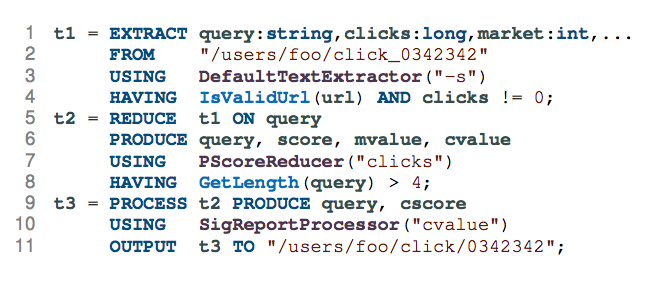 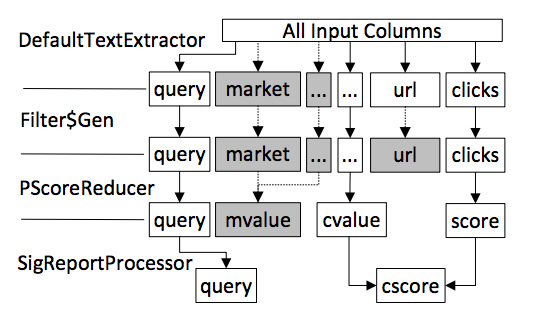 [Speaker Notes: Why didn't we removed url ?]
Code Motion
Moving code from user defined functions across stages
  Goal is to reduce the number and size of inter stage rows.  
  Program correctness has to be maintained --- Safe Code Motion
  Safety Rules
  Rule 1: Must not move statement if it generates shuffle-key column 
  Rule 2: Must  not move stateful statement across shuffle
  Rule 3: Must not filtering statement if it is, or is reachable from , a stateful statement
 Perform loop dependency analysis to confront dependencies in different iterations of loop
[Speaker Notes: Stateful :  Computations relies on order and number of rows]
Early Filtering
Filtering earlier reduces the I/O burden on shuffling
  Similar to Early Selection
  Related works [Manimal etc] perform the same optimization—but can not rewrite UDFs
 
 How ?
  First UDF after shuffling is analyzed for filtering statements
  Stateful filtering statements are removed
  Backward slice to collect the filter and the statements that can affect it
  Removal and addition of code slice into appropriate earlier location (Rewriting UDFs)
Early Filtering -- Example
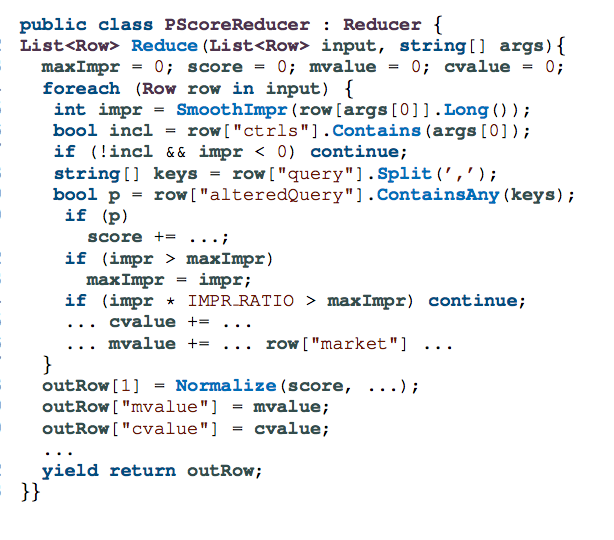 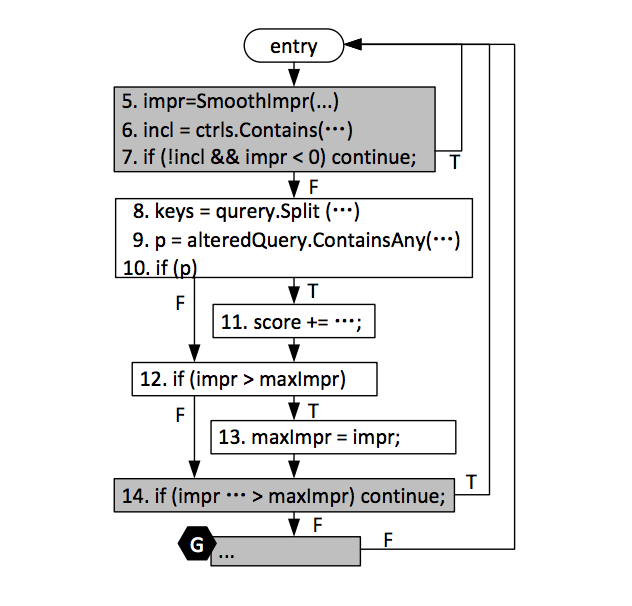 [Speaker Notes: Why are if(p) and if(impr >  maximpr) not marked as filtering statements?]
Smart Cut
Minimize cross stage data flow
  Similar to combiners but more fine grained – instruction level 

 How ?
Move row-local computations upstream to leverage parallelism 
Builds a data dependency graph  -- Vertices are instructions, Edges are RAW 
Edge weight is name and size of the dependent variable
Applies a minimum cut algorithm (one directional, same variables are counted once)
[Speaker Notes: Assumption is that the reducer is running a loop over all the collected rows one by one without any manupulation]
Smart Cut -- Example
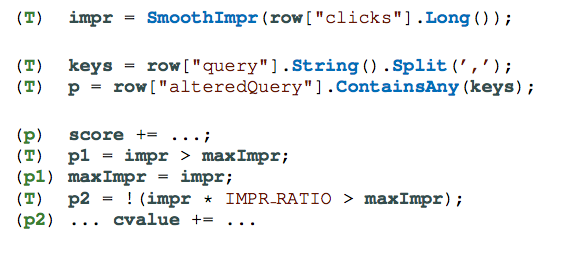 Evaluation
Optimization coverage evaluation on 28K jobs





 Nature and type of jobs are not clear
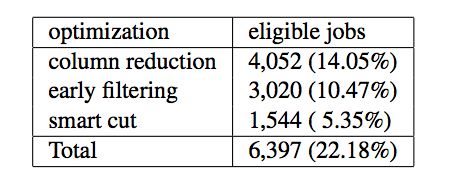 Case Study
Performance improvements 



 
I/O reduction at shuffling phase
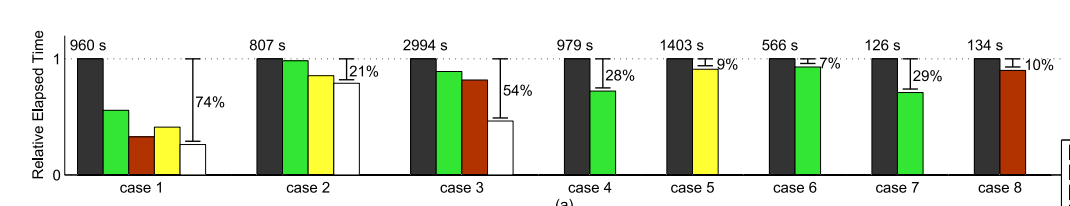 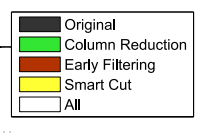 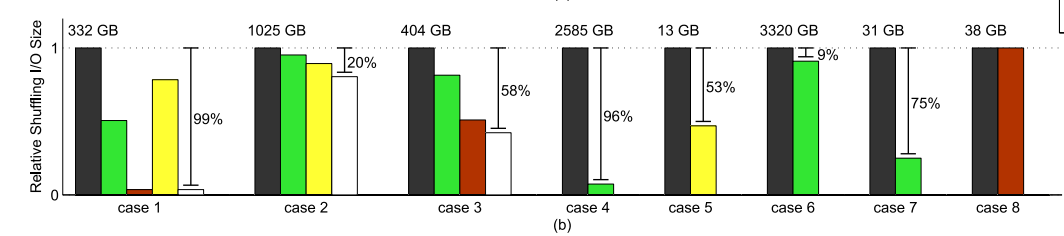 [Speaker Notes: Case 1 - >  For optimizations, I/O is lower for column reduction than smart cut but time is greater than smart cut.  
Ans: Instructions moved across in smart cut are computationally expensive and making them run on parallel make it faster.]
Thoughts
Intelligent tool to perform optimizations from within UDFs.
  Not platform specific – Can be generalized to other frameworks
  Early filtering and column reduction is already well established optimizations in Databases
  Column reduction can only be applied only to columnar data engines
  In the context of Spark, users are bound to use specific APIs designed for filters. Early filtering is not needed.